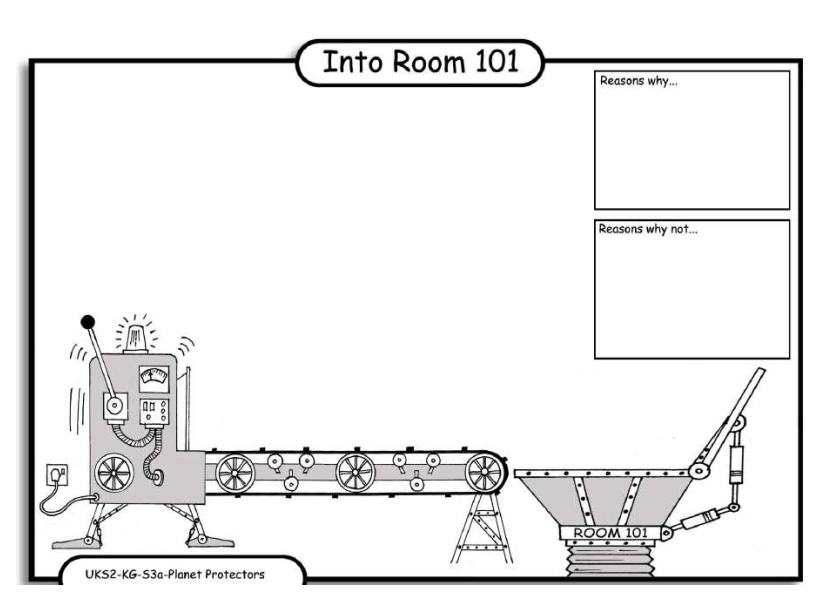 LO: Debating.    4.10.2013    Sam and Robin
Reasons why:
People can trip over it.
It does’t look nice
Reasons why
It can caes rats to come.
Reasons why:
It smells very bad
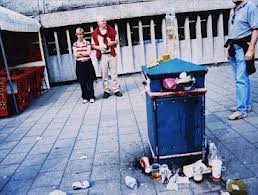